Teacher notes
Pre-requisite reading:
Flannagan, C., Berry, D, Jarvis, M. & Liddle, R. (2015) AQA Psychology. Cheltenham: Illuminate Publishing.  (p.172-173)
https://www.illuminate.digital/aqapsych1/
https://www.simplypsychology.org/experimental-method.html; https://www.simplypsychology.org/validity.html; https://www.simplypsychology.org/reliability.html
Prior Learning:
Lesson 1,2 & 3 covering experimental methods, control of variables & experimental design
WALT, Outcomes & PLC ref.:
WALT: Understand the importance of choosing the most appropriate type of experiment for psychological research. Outcomes: Describe the difference between validity and reliability; Explain different types of experimental research method; Evaluate different types of experimental research method in terms of validity and reliability.  PLC ref.: AQA Paper 2 –3.2.3 (a); 3.2.3.1 (m,n)

Starter:
Complete exam questions – feedback on both correct answers & exam technique
Main Activities:
Watch the 2 videos on Reliability & Validity and complete notes in study booklet
Write notes on different types of experimental research method & strengths and limitations
Complete Apply it Concepts activity on P.172, ensuring each choice is justified appropriately
Plenary:
Choose plenary activity
Assessment:
Assessment to be carried out at each activity and appropriate feedback given
Differentiation:
Challenge activities to stretch Higher Ability students; choice of plenary activity
A Level Psychology Year 1  –  Paper 1: Psychopathology – The Biological Approach to Explaining OCD
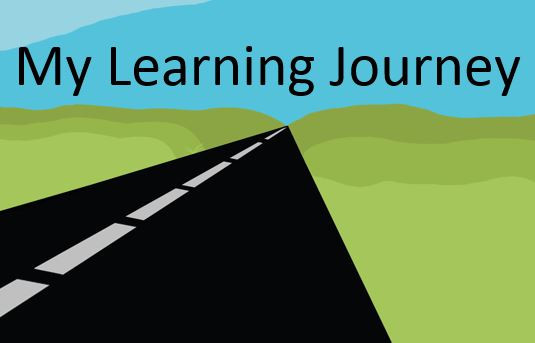 WALT: Understand how the Biological approach helps explain OCD
3) Evaluate the Biological Approach to explaining OCD
2) Apply knowledge & understanding of biological theories to scenarios
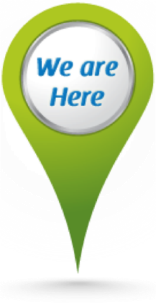 1) Describe biological theories of OCD
Describe biological theories of OCD 
Apply knowledge & understanding of biological theories to scenarios
Evaluate the Biological Approach to explaining OCD
What is the question?
Below are 5 answers – can you think of the question I might be asking?

An IQ of below 70
A spider looks bigger and hairier than it actually is
It doesn’t explain that we might be scared of some things without ever coming in contact with them.
Little Albert became afraid of other things in addition to the white rat.
The patient’s phobia could become worse if it is treated in this way
[Speaker Notes: 1 = b; 2 = d; 3 = d; 4 = c; 5 = b]
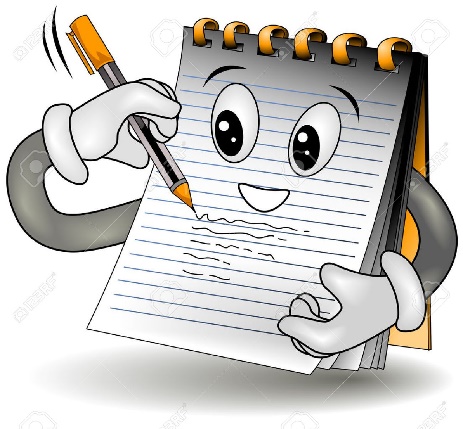 Describe biological theories of OCD 
Apply knowledge & understanding of biological theories to scenarios
Evaluate the Biological Approach to explaining OCD
Genetic Explanations:
Largely understood as biological in nature
Lewis (1936) patients with OCD; 37% had parents with OCD & 21% had siblings with OCD
What does the Lewis study suggest?
What else might be a causal factor?
Candidate genes:
Genes that create vulnerability
Some of the genes regulate development of serotonin system e.g 5HT1-D beta – efficiency of transporting serotonin across synapses
3. What is serotonin and what role does it play?
4. Why might disruption of serotonin transport impact lead to OCD symptoms?
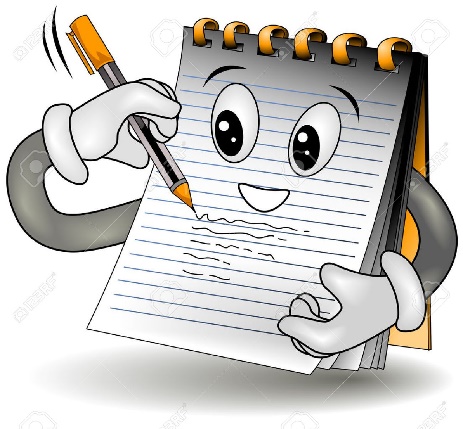 Describe biological theories of OCD 
Apply knowledge & understanding of biological theories to scenarios
Evaluate the Biological Approach to explaining OCD
OCD is polygenic:
There are several genes involved
Taylor (2013) analysis of previous studies – 230 genes involved in OCD; studies found that most genes associated with the action of dopamine as well as serotonin.
5. Why might it be difficult to draw any conclusions concerning the genetic explanation of OCD?
Different types of OCD:
OCD is aetiologically heterogeneous (the origin of OCD has different causes)
Certain genetic variations may lead to different types of OCD e.g. hoarding disorder & religious obsession.
6. What does the aetiological heterogeneity of OCD suggest about the genetic explanation of OCD?
Describe biological theories of OCD 
Apply knowledge & understanding of biological theories to scenarios
Evaluate the Biological Approach to explaining OCD
Activity 1: Neural explanations of OCD

Read the information on Neural Explanations
Answer the questions in the study booklet
Describe biological theories of OCD 
Apply knowledge & understanding of biological theories to scenarios
Evaluate the Biological Approach to explaining OCD
Activity 2: Evaluating the Biological Approach to explaining OCD
Read the evaluation of the Biological Approach to explaining OCD (p.153), other textbooks and the AO3 points on www.simplypsychology.org /  
Produce a table evaluating this research.
Challenge activity – Produce a double whopper paragraph using evaluations from one of these theories.
A Level Psychology Year 1  –  Paper 1: Psychopathology – The Biological Approach to Explaining OCD
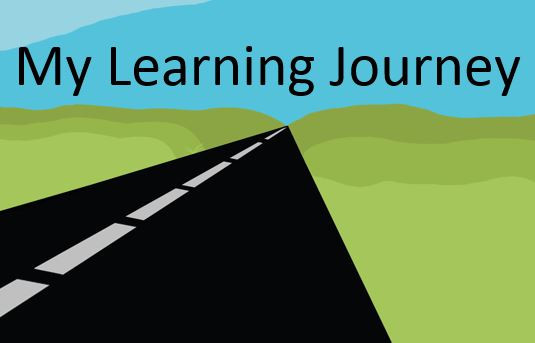 WALT: Understand how the Biological approach helps explain OCD
3) Evaluate the Biological Approach to explaining OCD
2) Apply knowledge & understanding of biological theories to scenarios
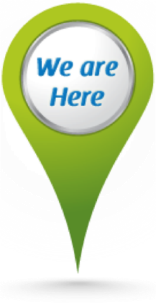 1) Describe biological theories of OCD